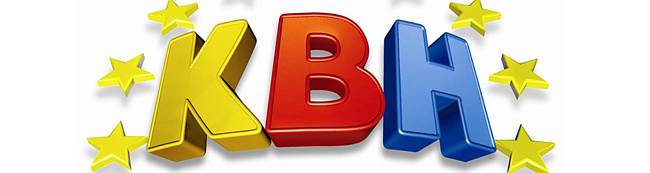 4 ДЕКАБРЯ
В КОНГРЕСС ХОЛЛЕ БОЛЬШОЙ «КВН» «НОВОГОДНЯЯ ШУТКА» ИГРАЮТ
   1. МАБ «КАПИТАЛ»
                                                       2. «ТЕХНАРЬ ПОЛИТЕХ»
                                                                  3. СБОРНАЯ КАУ
                                                       4. ТУРАН «ФРЭШ»
                                                                  5. КазЭУ «ЕЩЁ»
                                                       6. КазАТиСО «LOL»
                                                                  7. КазГАСА «МЕТРО»
                                            8. РЕЗИДЕНТЫ КАМЕДИ КЛАБ KZ

ВХОД  СВОБОДНЫЙ.  НАЧАЛО  В  12:00
СПРАВКИ    ПО    ТЕЛЕФОНУ:  8 701 346 65 26
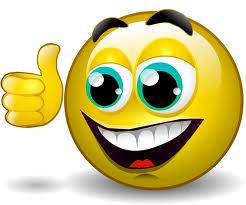 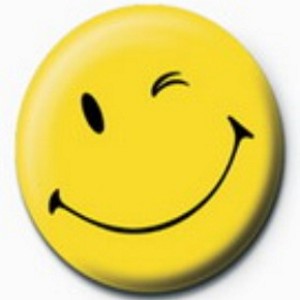